Hoşgeldiniz!
Monikko
Gözlük
Armut
Çanta
Çatal
Tavşan
Aǧaç
Civciv
Araba
Tren
Televizyon
Kitap
Defter
Kalem
Gemi
Bardak
Fil
Kedi
Köpek
Cetvel
Bu kim?



O sandalye mi?



Şu Ali mi?
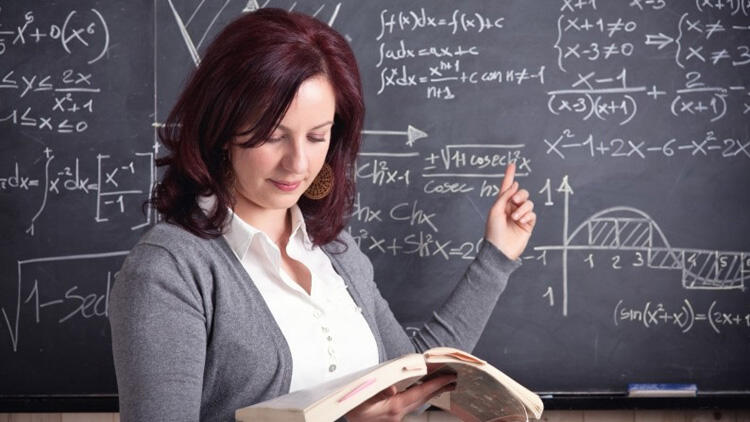 Bunlar kalem mi?




Onlar kim?





Şunlar elma mı?
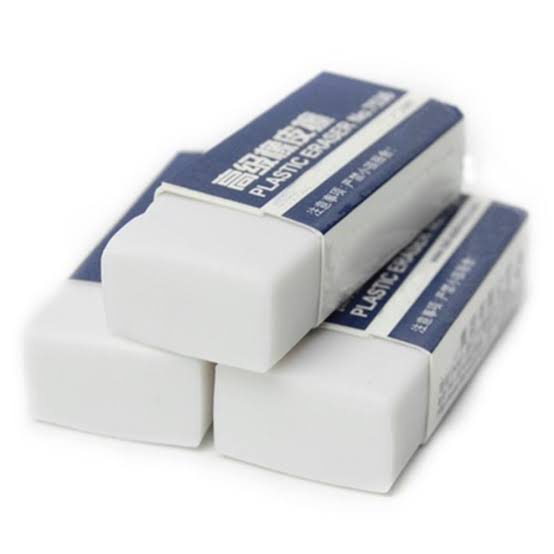 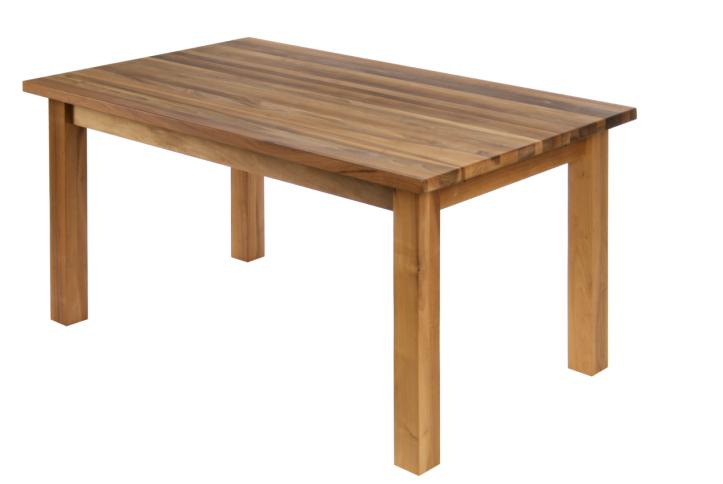 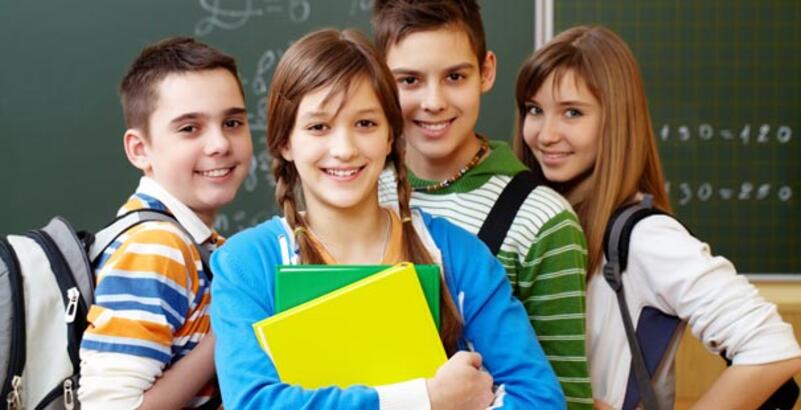 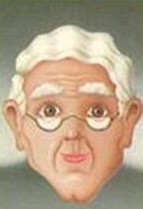 Ahmet
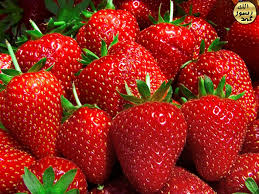 Sayılar
0 342 467 09 81
0 536 597 88 42
279 74 16
444 1 444


15.10.1977
31.07.2009
09.03.1448
12. 08.2032
03.12.1879
2.
6.
8.
17.
32.
44.
568.
786.
1995.
6734.
6
97
24
330
6890
8676
197
5554
Renkler
Günler – Aylar - Mevsimler
Pazartesi
   
   
Perşembe
Cuma
   
Pazar
Ocak
   
Mart
   
   
Haziran
Temmuz
      
Eylül
   
   
Aralık
Yaz
Sonbahar